Sep. 2014
Improved Virtual Carrier Sensing Mechanism for 45GHz
Date: 2014-09-05
Authors:
Slide 1
ZTE Corp.
Sep. 2014
Background
Physical and virtual CS functions are used to determine the state of the medium. And the virtual CS mechanism shall be provided by the MAC. This mechanism is referred to as the NAV.
NAV setting and resetting for 11ac as defined in [1]
Single NAV timer, and saves the address of the TXOP holder
update  its  NAV  with  the information received in any valid Duration field from within a PSDU for all frames where the new NAV value is greater than the current NAV value, except for those where the RA is equal to the MAC address of the STA
STA resets its NAV timer to 0 after the reception of a CF-End frame without address checking
New features of Virtual CS in 11ad [2]
Multiple NAV timers, each NAV timer is identified by a pair of MAC addresses, NAVSRC and NAVDST
NAV setting and resetting with address checking
For a DTS frame, the receiving STA whose MAC address is equal to the RA also needs to update NAV timer
Slide 2
ZTE Corp.
Sep. 2014
Motivation
We analysis some issues of NAV setting and resetting rules for current 802.11 protocol.
Issue 1: NAV resetting problem when single NAV timer is used
Issue 2: NAV just indicated the time occupation, but without channel and bandwidth information
Issue 3: Maximum value updating rule for NAV timer
Issue 4: NAV updating for downlink MU transmission

In this contribution, we propose some improved features for 45GHz virtual CS mechanism
Slide 3
ZTE Corp.
Sep. 2014
Issue 1
NAV resetting problem when single NAV timer is used
With single NAV timer, TXOP holder/responder’s NAV setting can be reset to 0 by other STAs
After receiving the CF-End frame, a STA will reset the only NAV timer to 0, without checking the address fields of the frame
A STA can reset NAV to 0 if a PHY-RXSTART.indication primitive does not occur during the CTSTimeout interval after receiving a RTS frame
Inappropriate NAV resetting may cause transmission collision
Proposed changes for 45GHz
Using multiple NAV timer
Option 1: two NAV timers, one for the virtual CS of the BSS the STA is in, another for the OBSSs
Option 2: using  multiple NAV timers like 11ad, each NAV timer is identified by a pair of MAC addresses, the default value of aMinNAVTimersNumber for 11ad is 2, because 45GHz has a larger coverage, here we would like to change the value to 4
Slide 4
ZTE Corp.
Sep. 2014
Issue 2
NAV just indicated the time occupation, but without channel and bandwidth information
45GHz has multiple channels and the transmission can be 540MHz or 1080Mhz as shown in [3]
For 45GHz, Channel reservation means a resources reservation both in time domain and frequency domain, but current NAV timer doesn’t save the channel and bandwidth information

Proposed changes for 45GHz
For each NAV timer, NAV setting means of saving the duration field, a pair of address, also means of saving the channel and bandwidth information
Slide 5
ZTE Corp.
Sep. 2014
Issue 3
Maximum value updating rule for NAV timer
11ac uses a single NAV timer, and updates it without address checking, it is relatively simple and effective to use the maximum value to update the only NAV timer
If 45GHz using multiple NAV timers like 11ad, we can use a more effective updating rule
45GHz band has no legacy device, a new updating rule will have no coexistence problems
CF-End frame will be used for releasing a channel reservation when maximum value updating rule is used
STA will ignore a smaller duration field even this field is in a frame sent by the STA that setting the NAV 
Proposed changes for 45GHz
Using latest value updating rule when multiple NAV timers are being used
checking the addresses of the receiving frame, if there is already has a NAV timer matching  the address in the frame,  updates the corresponding NAV timer with the duration field without compare with the current NAV value
Slide 6
ZTE Corp.
Sep. 2014
Issue 4
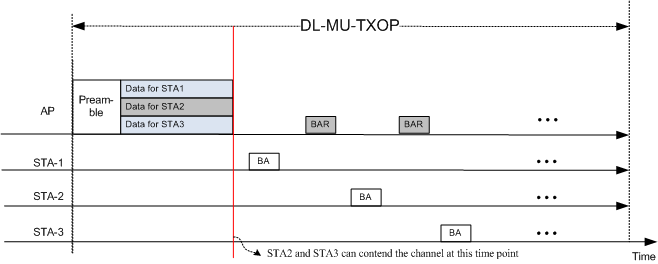 NAV updating for downlink MU transmission
After receiving a DL MU PPDU, each target STA will find that the RA field in the frame is equal to its MAC address, and the NAV timer will not update
As shown in the figure in this slide, STA2 and STA3 can contend to access the medium after the DL MU PPDU if they can’t heard the first BA sending by STA1
Proposed changes for 45GHz
For a DL MU PPDU, the receiving STA whose MAC address is equal to the RA also needs to update its NAV timer
Slide 7
ZTE Corp.
Sep. 2014
Proposed 45GHz NAV updating procedure
After receiving a valid frame :
If the frame is contained in a DL MU PPDU, updating the NAV timer even for the intended receiver of the frame
If the STA is not the intended receivers of the frame 
If a saved NAV timer has been found that matches the addresses of the frame, update the corresponding NAV timer according to  the frame
If no matching NAV timer been found, updating a empty NAV time according to the frame if the STA has NAV timers left
Otherwise, no change to NAV timers

Updating a NAV timer described above means saving those information
the latest value of the Duration fields
The channel and bandwidth information indicated by the receiving frame
A pair of addresses identify the NAV timer
Slide 8
ZTE Corp.
Sep. 2014
Summary
We discuss some issues of virtual CS mechanism of current 802.11 protocol.

After the analysis, we propose some changes to the NAV updating procedure for 45GHz
Slide 9
ZTE Corp.
Jul 2014
Reference
[1] IEEE std 802.11ac-2013 “Part 11: Wireless LAN Medium Access Control (MAC) and Physical Layer (PHY) Specifications – Amendment 4: Enhancements for Very High Throughput in bands below 6GHz”

[2] IEEE std 802.11ad-2012 Standard “Part 11: Wireless LAN Medium Access Control (MAC) and Physical Layer (PHY) Specifications – Amendment 3: Enhancements for Very High Throughput in the 60 GHz band”
[3] 11-14-0806-00-00aj-45ghz-channelization-and-channel-operation
Slide 10
ZTE Corp.
Mar 2014
Thank YOU
Slide 11
ZTE Corp.